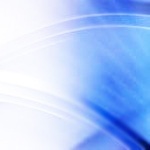 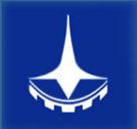 Гармонизация 
национальных стандартов на методы контроля и испытаний,
как условие оценки соответствия продукции черной металлургии при поставках по экспортным контрактам
Волкова Надежда Николаевна
Директор НУЦ «Контроль и диагностика»,
Технический эксперт Рабочей группы  ЕЭК ООН по вопросам нормативного  регулирования и стандартизации
Председатель подкомитета ПК9 ТК 357
Г.Уфа,  15 ноября 2091 г.
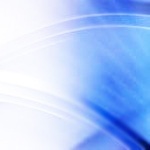 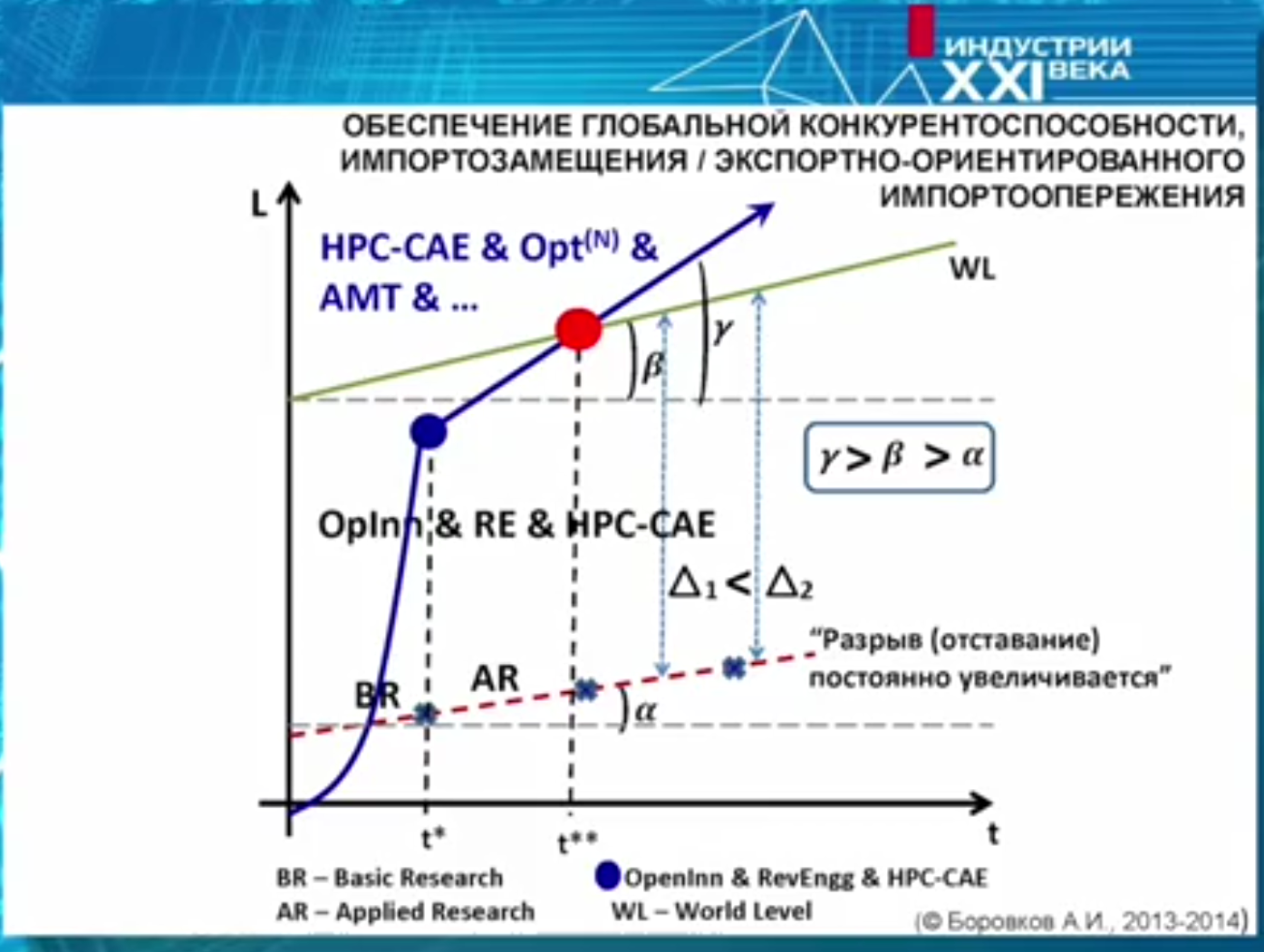 Импортозамещение 
Реверсный инжиниринг
α
Сокращение «разрывов»
при использовании гармонизированных НД
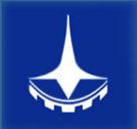 © НУЦ "Контроль и диагностика»
г.
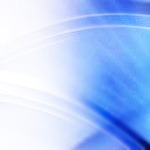 Группы материально – технических ресурсов для которых неразрушающий контроль является одним из условий поставки продукции
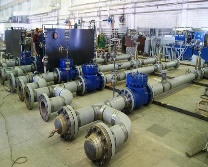 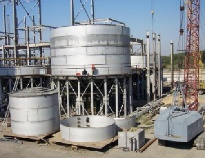 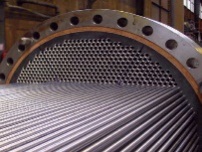 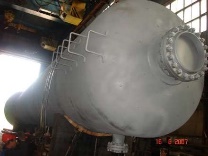 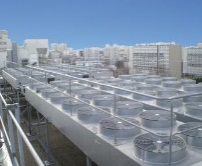 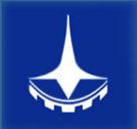 © НУЦ "Контроль и диагностика" 2017
Пути решения задачи гармонизации технических стандартов
Применение национальных технологических требований с параметрами, соответствующими изначальным требованиям Проекта;
Разработка и внедрение новых опережающих технологий для повышения уровня безопасности производства, труда и экологической безопасности.
Перечень требований: (API, ASTM, ASME, ISO, CEN CENELEK, BS ST и др.)
Конструкции;
Комплектующие;
Оборудование;
Испытания (разрушающий и неразрушающий контроль, испытание материалов и т.д.);
Безопасность;
Требования к персоналу
Перечень объектов стандартизации:
ISO - ГОСТ, ГОСТ Р
Конструкции;
Комплектующие;
Оборудование;
Испытания (разрушающий и неразрушающий контроль, испытание материалов и т.д.);
Безопасность;
Требования к персоналу
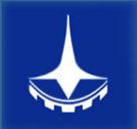 Технические комитеты с областью деятельности «Неразрушающий контроль»
ISO TC 135
«Условия поставок»
ТК 371
:Подкомитеты по методам контроля:

Терминология, 
физические  свойства, 
параметры;
оборудование, 
метрология
«Неразрушающий контроль»
ТК 357
ISO TC 17  «Стали»
«Стальные и чугунные трубы и баллоны»
В т.ч. Технические условия поставок стальных труб, работающих под давлением
Подкомитет 9
Подкомитет 19 «Условия поставок»,
Включая технологические стандрты на испытания (НК и РК)
«Требования к поставкам стальных труб, работающих под давлением»
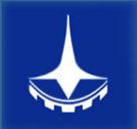 НЕФТЕГАЗОВЫЕ (ТРЕХФАЗНЫЕ) СЕПАРАТОРЫ
Неразрушающие методы контроля контроля оборудования
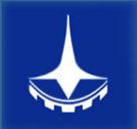 6
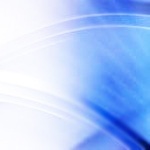 Инженерная
База данных 
оборудования 
по направлениям
Технические 
стандарты 
Компании
Каталог
 Технических 
Спецификаций
 Компании
Документы:
Design and Engineering Practice
Технические 
требования
(ТТ)
Гармонизированные 
технические 
условия
Перечни 
заменяемого 
оборудования
(комплектующие, запчасти)
Каталоги
внешние
Каталоги
Внешние
(Производители)
Поставщики / Подрядчики
Схема информационной поддержки в закупках Компаний
Проектные
 решения
(3D и др.)
Используются стандарты:    
международные
Региональные
Межгосударственные
Национальные
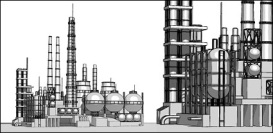 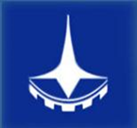 © НУЦ "Контроль и диагностика»
Информация о Разработчике
НУЦ «Контроль и диагностика» – некоммерческая организация, образована в ноябре 1995 г.

Основные виды деятельности:
Обучение и сертификация персонала: неразрушающий контроль, сварка, строительный контроль, стандартизация и оценка соответствия

Экспертиза и консалтинг в области промышленной безопасности, технического регулирования и стандартизации (Лицензия Ростехнадзора) 

Инспекция (технический надзор и строительный контроль)

Численность: свыше 135 специалистов.Из них с высшим профессиональным образованием – 95%.

Опыт работы с российскими и иностранными компаниями
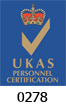 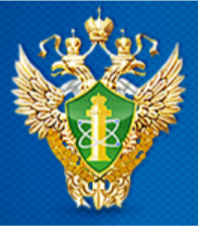 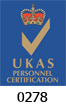 6518
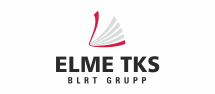 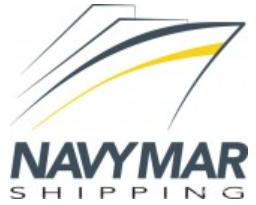 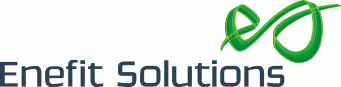 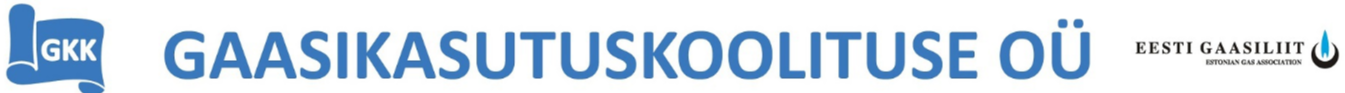 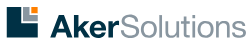 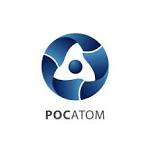 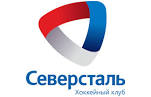 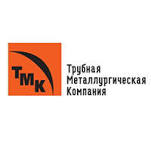 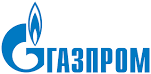 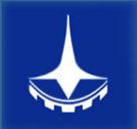 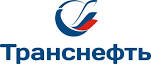 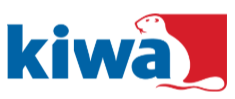 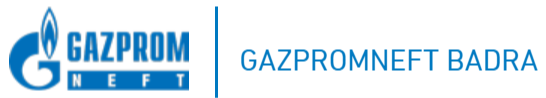 8
8
[Speaker Notes: ДОРАБОТАТЬ]
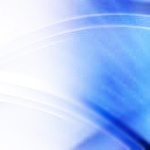 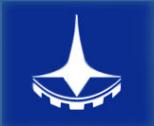 Спасибо за внимание !
Научно-учебный центр
 «Контроль и диагностика»

Адрес:	Россия, г. Москва, 
Волгоградский проспект, 183, корп.2 
Е-mail: testdiag@df.ru
Сайт:	http://www.ndt-rus.ru/
Телефон:	(499) 741-6013
Факс:	(495) 709-1735
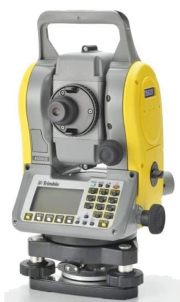 11
© НУЦ "Контроль и диагностика" 2017